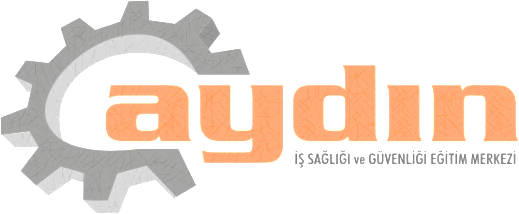 TÜRKİYE’DE 
VE 
DÜNYADA İŞ SAĞLIĞI VE 
GÜVENLİĞİ
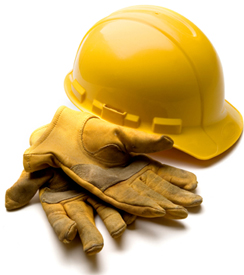 Uluslararası Çalışma Örgütü 
ILO, 1919
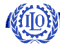 2
International Labour Organization ILO 
(Uluslararası Çalışma Örgütü)
Herhangi bir ülkenin, emeğin insani koşullarını benimsememesi, 
kendi ülkelerindeki durumu iyileştirme isteğinde olan 
diğer ülkeler için bir engel teşkil eder. 	     ILO Anayasası
Kuruluş tarihi: 1919 Versay Anlaşması
                 1944 Filadelfiya Bildirgesi
Çalışma Yaşamında Temel İlke ve Haklar Bildirgesi (1988)
ILO Sekreteryası: Cenevre 
40 ülkede bölge, alan, ülke ofisi
Amaç: Sosyal adalet ve uluslararası insan ve çalışma haklarının iyileştirilmesi
                           *İnsan haklarına saygı
                           *Yeterli yaşam şartları
                           *İnsanca çalışma koşulları
                           *İstihdam imkanları
                           *Ekonomik güvence
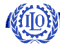 3
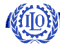 International Labour Organization ILO 
(Uluslararası Çalışma Örgütü)
Yönetim Kurulunca atanan Genel Direktör tarafından yönetilir.
İşveren temsilcileri - İşçi temsilcileri - Hükümetler
Uluslararası Çalışma Konferansı (Yılda 1)
Üye ülkeler --------2 hükümet temsilcisi 1 işveren temsilcisi ile
 toplantıya katılım 
ILO Çalışmaları
Üye ülkeler --------28 hükümet temsilcisi 14 işveren  ve 14 işçi temsilcisi 
ile idare edilmektedir.
2 yılda bir çalışma proğramı ve bütçesi belirlenmektedir.
4
International Labour Organization ILO 
(Uluslararası Çalışma Örgütü)
ILO Stratejisi;
 Çalışma yaşamında standartlar, temel ilke ve haklar
  geliştirmek ve gerçekleştirmek,
 Kadın ve erkeklerin insana yakışır işlere sahip olabilmeleri,
  için daha fazla fırsat yaratmak
 Sosyal koruma programlarının kapsamını ve etkinliğini artırmak
 Üçlü yapıyı ve sosyal diyalogu güçlendirmek
220 üye ülke
1932 Türkiye üye
 Sözleşmeler; 188
 Tavsiye kararları 199
 Teknik yardım 
 Eğitim ve danışmanlık
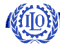 5
International Labour Organization ILO 
(Uluslararası Çalışma Örgütü)
Filadelfiya Bildirgesi (1944)

 Emek bir ticari mal değildir.
 Sürdürülebilir bir gelişme için ifade ve örgütlenme özgürlüğü esastır.
 Dünyanın herhangi bir yerindeki yoksulluk, dünyanın her yerindeki refahı tehdit etmektedir.
 Bütün insanlar, ırk, inanç ya da cinsiyet farkı gözetmeksizin özgürlük ve saygınlık, ekonomik
güvenlik ve fırsat koşullarında maddi ve manevi gelişimlerini sürdürme hakkına sahiptirler.
Çalışma Yaşamında Temel İlke ve Haklar Bildirgesi (1988)

 İşçi ve işverenlerin örgütlenme özgürlüğü ve etkin toplu pazarlık haklarına 
  “iyi niyet çerçevesinde riayet etme, geliştirme ve gerçekleştirme” taahhüdü
 Zorla ve zorunlu çalıştırılmanın ortadan kaldırılması
 Çocuk emeğinin yasaklanması
 Ayrımcılığın yok edilmesi
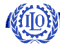 6
Dünya Sağlık Örgütü 
WHO, 1948
1945 yılında ABD’nin San Francisco kentinde toplanan Birleşmiş Milletler Konferansı
19-22 Temmuz 1946 tarihleri arasında New York’ta toplanan Uluslararası Sağlık Konferansı’nda kararlaştırılmış,

Türkiye’nin de içinde bulunduğu 61 ülkenin temsilcileri tarafından WHO Anayasası imzalanarak en az 26 üye ülkenin resmi kabulu başlatılmış,

Türkiye 2 Ocak 1948 tarihinde Dünya Sağlık Örgütü’ne üye olmuştur. 26 üye ülkenin resmi kabul işlemi 7 Nisan 1948 tarihinde netleşmiş ve 7 Nisan günü tüm Dünya’da “Dünya Sağlık Günü” olarak kabul edilmiştir.

Türkiye Cumhuriyeti, 9 Haziran 1949 tarih ve 5062 sayılı Kanun’la Dünya Sağlık Örgütü Anayasası’nı onaylayarak WHO’ya resmen üye olmuştur.
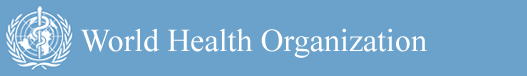 7
AVRUPA KOMİSYONU İŞ SAĞLIĞI VE GÜVENLİĞİ AJANSI (OSHA)
OSHA’nın kuruluş amacı: Avrupa Birliğinde işyerlerinin daha sağlıklı, güvenli ve üretken olmalarına katkıda bulunmaktır.
8
Ajans, iş sağlığı ve güvenliği konusunda ülkelerin gelişimi ve konuyla ilgili bilgi paylaşımını sağlamaktadır. 
Ajans üçlü bir yapıda organize olup karar verici konumda olan her bir üye devletin devlet, işçi ve işveren temsilcilerini bir araya getirmektedir.
9
Ajansın kuruluşu  ve aktiviteleri üç Direktifle düzenlenmiştir: 2062/94, 1643/95 ve 1654/2003. Ajans merkezi İspanya’nın Bilbao kentindedir. 
Bütün üye ülkeler devlet, işçi ve işveren tarafları ile Ajansa üyedirler. Yaklaşık 50 kişinin görev aldığı Ajansın çok sayıda yayını ve yıllık düzenli aktiviteleri bulunmaktadır.
10
Ayrıca her yıl Ekim ayının ikinci haftasını iş sağlığı ve güvenliği haftası olarak kutlamakta ve değişik etkinlikler düzenlemektedir.
Ajansın bütün üye ve aday ülkelerce aynı formatta düzenlenen bir internet sayfası ve bilgi ağı mevcut olup bu sayfa aracılığı ile tüm üye ülkelerin konu ile ilgili bilgi alışverişinde bulunmaları sağlanmaktadır. 
Türkiye Ajansa aday ülke olarak gözlemci statüsünde katılmaktadır.
11
ULUSLARARASI KURULUŞLAR NEZDİNDE İŞ SAĞLIĞI VE GÜVENLİĞİ
İş sağlığı ve güvenliği hakkı, 1948 Birleşmiş Milletler İnsan Hakları Evrensel Beyannamesinde şu şekilde vurgulanmıştır:
“Herkesin, çalışma, mesleğini seçme ve adil ve uygun iş koşullarında çalışma hakkı bulunmaktadır.”
12
1976 Birleşmiş Milletler Ekonomik, Sosyal ve Kültürel Haklar Antlaşması da, söz konusu meseleyi şu ifadelerle teyit etmektedir:
“Söz konusu antlaşmaya taraf olan devletler, herkesin adil ve uygun çalışma koşullarına sahip olmasını ve bu koşulların özellikle sağlık ve güvenlik gereklerini karşılıyor olması hususunu tanımaktadır.” İş sağlığı ve güvenliği, bu taahhütleri karşılayacak olan kilit faaliyettir.
13
1978’de AB Komisyonu Tarafından Hazırlanan ilk Sağlık & Güvenlik Aksiyon Programında amaç şu şekilde sıralanmıştır;
Çalışma koşullarının düzeltilmesi,
İş kazaları ve meslek hastalıklarının nedenleri hakkında daha iyi bilgi sağlanması,
Riskleri belirlemek ve tayin etmek, denetim yürürlüğe koyulması,
Sağlanan bilgiler ışığında tutum ve davranışlarda gelişim sağlama.
14
Aralık 1989’da, İngiltere dışındaki 11 üye ülke İşçilere Avrupa Topluluğu tarafından garanti edilmesi öngörülen bir dizi sosyal hakkı tanımlayan;“ İşçilerin Temel Sosyal Haklarına ilişkin Topluluk Şartı”nı kabul etmişlerdir.
15
Bu çerçevede kabul edilen 80/1107 sayılı Direktif, işyerinde kimyasal, fiziksel ve biyolojik maddelere maruz kalınma riskine karşı oluşturulacak tedbirlerin çerçevesini belirlemiş; söz konusu Direktifin kapsadığı alanların netleştirilmesi ve uygulamanın kolaylaştırılması amacıyla, 80’li yıllardan itibaren birçok özel amaçlı Direktif kabul edilmiştir.
16
89/391 sayılı Direktif ile, mesleki risklerin önlenmesi, risk ve kaza faktörlerinin ortadan kaldırılması ve işçilerin ve temsilcilerinin bilgilendirilmesi konularında genel ilkeler belirlenmiştir.
17
Konsey, aynı zamanda, çalışma hayatına ilişkin 7 alanda (iş yerleri, iş aletleri, kişisel koruyucu donanımlar, görsel aletlerle çalışma, sırt hasarlanması riski içeren ağır yük taşıma, geçici veya hareketli çalışma alanları, balıkçılık ve tarım) işyeri sağlığını ve güvenliğini düzenleyen detaylı Direktifler kabul etmiş; böylece bu alanda geniş bir AB mevzuatının oluşmasına neden olmuştur.
18
91/383 sayılı Konsey Direktifi ile de, işyeri sağlığı ve güvenliğine ilişkin tüm mevzuatın, hiçbir ayrımcılık gözetilmeden kısmi süreli ya da geçici süreli çalışan işçilere de uygulanmasına karar verilmiştir.
19
AB’de ki en yakın sağlık ve güvenlik programı olan, 12 temmuz 1995 tarihinde komisyon tarafından uyarlanan Articel 118 A ile mevcut geçerli olan yasaların uygulanmasında yardımcı olma amaçlanmış, aynı zamanda kanun dışında önlemlerin alınmasında da önemli atıflarda bulunulmuştur.
20
1996’da Articel 118 A’da belirtilen direktiflerin üye ülkelerce uygulanma oranı %74 iken şu an %98 dir. Dolayısıyla birlik yasaları şu an halk için bir gerçeklik haline dönüşmüştür.
21
1996-2000 yılları arasında AB Komisyonu Tarafından ikinci Sağlık & Güvenlik Aksiyon Programında hazırlanmıştır.  
Bu aksiyon programında Birlik, mevcut yasaları, ortaya çıkan yeni riskler ile teknik ve bilimsel gelişmeleri dikkate alarak geliştirmiş daha rasyonel hale getirmiştir.
22
Sağlık & Güvenlik Aksiyon Programına şu  direktifler adapte edilmiştir;
98/24/EC sayılı Kimyasal Ajanlar Direktifi
96/94/EC sayılı Kimyasal, Fiziksel Ve Biyolojik Ajanlara Maruz Kalan İşçileri Korumak İçin Limit Değerler
97/59/EC sayılı ve 97/65/EC sayılı Kimyasal Ajanlara Maruziyetle İlgili Risklerden Çalışanların Korunması Direktifi
97/42/EC Kansorejen Maddelerle Çalışmalarda Çalışanların Korunması Direktifi
23
PROAKTİF RİSK BAZLI UYGULAMAYA GEÇİŞ
Son olarak, 23-24 Mart 2005 AB Konseyi Zirvesi’nde gözden geçirilen Lizbon Stratejisi kapsamında, iş sağlığı ve güvenliğine dair, 2007-2012 arasında, iş güvenliğe ilişkin yeni tehditlerin ele alınacağı ve bunların asgari düzeyde tutularak “az kaza- çok verimlilik” ilkesinin yerine getirilmesine yönelik bir strateji planı yürütülmesine karar verilmiştir. Bu karar çerçevesinde iş sağlığı ve güvenliği ile ilgili direktifler günümüzde uygulanan çatıya kavuşmuştur.
24
ÜLKEMİZDE RİSK BAZLI YENİ YAKLAŞIM
Helsinki’de 10-11 Aralık 1999 tarihinde Türkiye 
aday ülke olarak ilan edilmiş, Adaylık süresinde 
müktesebata uyum çalışmaları çerçevesinde, 
14 Nisan 2003 tarihinde kabul edilen, Katılım 
Ortaklığı Belgesinin (KOB), 
Sosyal Politika ve İstihdam başlığı altında iş 
sağlığı ve güvenliği konusu kısa vadeli 
tedbirler olarak yer almıştır.
25
ÜLKEMİZDE RİSK BAZLI YENİ YAKLAŞIM
Avrupa Birliği Müktesebatının 
Üstlenilmesine İlişkin Türkiye Ulusal 
Programı(UP) ve Programının Uygulanması, 
Koordinasyonu ve İzlenmesine İlişkin 
2003/5930 Sayılı Bakanlar Kurulu Kararı, 
24 Temmuz 2003 tarih ve 25178 mükerrer 
sayılı Resmi Gazetede yayımlanarak 
yürürlüğe girmiştir.
26
ÜLKEMİZDE RİSK BAZLI YENİ YAKLAŞIM
Ulusal program incelendiğinde Sosyal 
Politika ve İstihdam alanında yapılması 
gereken mevzuat uyumlaştırılması 5 
alanda gruplandırılmıştır. 
Bunlar;  Bireysel ve Toplu İş Hukuku, 
 İş Sağlığı ve Güvenliği,  Sosyal 
Diyalog,  Kadın Erkek Eşitliği ve 
Ayrımcılığın Önlenmesidir.
27
ÜLKEMİZDE RİSK BAZLI YENİ YAKLAŞIM
1971 tarihli 1475 sayılı İş Kanunu’nun yerini alan 4857 sayılı İş Kanununun iş sağlığı ve güvenliği ile ilgili 77 ila 89. maddeleri Ulusal Programdaki iş sağlığı ve güvenliği açısından mevzuat uyumlaştırılmasının yasal zeminini hazırlamış ve sonrasında AB direktifleri mevzuatımıza yönetmeliklerle aktarılmıştır.
28
ÜLKEMİZDE RİSK BAZLI YENİ YAKLAŞIM
Ulusal Program’da yer alan 21 adet AB 
İSG Direktifi; İSG  Yönetmelikleri olarak 
uyumlaştırılmıştır. 
AB İSG Direktiflerinin yapısına bakıldığında; 
89/391/EEC sayılı Avrupa Birliği 
Konsey Direktifinin “Ana Direktif” 
olduğu gözlenmektedir.
29
ÜLKEMİZDE RİSK BAZLI YENİ YAKLAŞIM
Diğer direktiflerde bu direktife atıfta 
bulunmaktadır ve yardımcı direktifler 
niteliğindedir, ana direktif başta olmak 
üzere tüm direktifler incelendiğinde 
işverenlere “RİSK DEĞERLENDİRMESİ” 
yapma zorunluluğunun getirildiği 
görülmektedir.
30
Genel Sorumluluk YüklenecekMerkezi Organ
Ulusal Politika Düzeyinde
       İş Sağlığı Güvenliği Konseyi
                  Üçlü Danışma Kurulu
                       4857-114 (R.G. 04.04.2004/2524)
31
Ulusal“İş Sağlığı Güvenliği Konseyi”
8. Beş Yıllık Kalkınma Planı ve 155 Sayılı ILO Sözleşmesinde Yer Aldığı Şekilde:
Ulusal İSG Konseyi, 
 ihtiyaç, öncelik ve politika geliştirmek 
 stratejileri belirlemek,
 ve önerilerde bulunmak üzere
işçi-işveren sendikaları, ilgili kamu kurumları, üniversiteler, sivil toplum kuruluşları ve diğer kurum ve kuruluş temsilcilerini bir araya getirmek üzere yılda en az 1 defa toplanacaktır.
32
EKONOMİK VE SOSYAL KOMİTENİN RAPORU; TÜRKİYE
 Genelde risk değerlendirme ve yazılı hale getirme-dokümantasyonun kurumsal hale getirilemediği,
 Risk değerlendirme kavramının ülke ve topluluk geneline yaygınlaştırılamadığı,
FRANSA (5.11.2001): Risk değerlendirmesi En az yılda bir defa yapılacak ve belgelendirilecek,
ALMANYA: Bütün işyerlerinin %75 sistematik ve ayrıntılı risk değerlendirmesi yapmıştır.

Adalet Divanı Kararı (C-5/00) 7.2.2002
10 ve daha az işçi çalıştıran işyerlerinde risk değerlendirmesinin yazılı olarak  belgelendirilmesinde işverenlere yükümlülük getirmeyen yasal 
düzenlemesinden dolayı uyarılma kararı.
DANİMARKA: İşyerlerinin % 50 si risk değerlendirmesi yaptı
		İşçi sayısı:     5-19        %27
			         20-49      %61
			         50-199    %67
			         200-        %95
33
HOLLANDA: İşyerlerinin % 58 i risk değerlendirmesi yaptı
2-9 işçi çal.  işyerleri % 52 si
20 ve daha fazla işçi çal.  işyerleri % 80 i
100 ve daha fazla işçi çal. işyerleri % 96 sı
İŞVERENLERİN 
% 30 Gerekli değil
% 21  Zamanında yaptırmamış
%  9   Yükümlülüğünü bilmiyor
%  8   Hiç duymamış
%  7   Çok zaman ve para gerektirdiği
İNGİLTERE: 89/391 uyumlaştırıldıktan sonra işyerlerinin %50 si bir kez risk değ.  yapmış
Bütün işyerlerinin % 80 i risk değerlendirmesi yapmış
İşyerlerinin % 22 sinde herhangi bir doküman yok
Büyük ölçekli işyerlerinin %3 ünde
50 ve daha fazla işçi çalıştıranların %24 ü Risk değerlendirmesinde 
doküman yükümlülüğünü yerine getirmemiş
34
İSG.NİN HUKUKİ DAYANAĞI
İş Denetiminin Uluslararası Dayanağı: 
    İş denetiminin uluslararası dayanağını, 11.7.1947 tarihli ve 81 sayılı Sanayi ve Ticarette İş Denetimi Uluslararası Çalışma Örgütü Sözleşmesi oluşturmaktadır. 
   Türkiye, 13.12.1950 tarih ve 5690 sayılı yasayla bu sözleşmeyi onaylayarak yükümlülük altına girmiştir. Anayasamızın 90. maddesine göre, bu sözleşme yasa hükmündedir ve
    Sözleşmenin amacı, işyerlerinin düzenli denetimi yoluyla işçilerin korunmasını amaçlayan hükümlerin uygulanmasını sağlamaktır.
35
ANAYASAMIZDA ÇALIŞMA HAYATI
Madde: 50  Kimse yaşına, cinsiyetine ve gücüne              
                   uymayan işlerde çalıştırılamaz.      
                   Küçükler ve kadınlar ile bedenen 
                   yetersizliği olanlar, çalışma şartları 
                   bakımından özel olarak korunurlar.

Madde: 60.Herkes sosyal güvenlik hakkına sahiptir.
T.C.
ANAYASASI
(1982)
36
İş Sağlığı ve Güvenliği ile İlgili Kanun, Tüzük ve Yönetmelikler
4857 Sayılı İş Kanunu

4857 Sayılı İş Kanunu’na göre çıkartılan 24 teknik, 12 sosyal, 
      Toplam 36 yönetmelik
37
Yeni Çıkan Yönetmelikler
Gürültü Yönetmeliği
Titreşim Yönetmeliği
Ekranlı Araçlarla Çalışmalarda Sağlık ve Güvenlik Önlemleri Hakkında Yönetmelik
Güvenlik ve Sağlık İşaretleri Yönetmeliği
Kimyasal Maddelerle Çalışmalarda Sağlık ve Güvenlik Önlemleri Hakkında Yönetmelik
Kanserojen ve Mutajen Maddelerle Çalışmalarda Sağlık ve Güvenlik Önlemleri Hakkında Yönetmelik
Patlayıcı Ortamların Tehlikelerinden Çalışanların Korunması Hakkında Yönetmelik
İş Sağlığı ve Güvenliği Yönetmeliği
Yapı İşlerinde Sağlık ve Güvenlik Yönetmeliği
Asbestle Çalışmalarda Sağlık ve Güvenlik Önlemleri  Hakkında Yönetmelik
Yeraltı ve Yerüstü Maden İşletmelerinde Sağlık ve Güvenlik Şartları Yönetmeliği
Sondajla Maden Çıkarılan İşletmelerde Sağlık ve Güvenlik Şartları Yönetmeliği
İşyeri Sağlık Birimleri ve İşyeri Hekimlerinin Görevleri hakkında Yönetmelik
38
Yeni Çıkan Yönetmelikler
İş Güvenliği ile Görevli Mühendis ve Teknik Elemanların Görev Yetki ve Sorumlulukları Hakkında Yönetmelik
Kişisel Koruyucu Donanım Yönetmeliği
İşyeri Bina ve Eklentilerinde Alınacak Sağlık ve Güvenlik Önlemlerine İlişkin Yönetmelik
Elle Taşıma İşleri Yönetmeliği
Kişisel Koruyucu Donanımların İşyerlerinde Kullanılması Hakkında Yönetmelik
Ağır ve Tehlikeli İşler Yönetmeliği
İş Ekipmanlarının Kullanımında Sağlık ve Güvenlik Şartları Yönetmeliği
Çocuk ve Genç İşçilerin Çalıştırılma Usul ve Esasları Hakkında Yönetmelik
İş Sağlığı ve Güvenliği Kurulları Hakkında Yönetmelik
Biyolojik Etkenlere Maruziyet Risklerinin Önlenmesi Hakkında Yönetmelik
Geçici ve Belirli Süreli İşlerde İş Sağlığı ve Güvenliği Hakkında Yönetmelik
39
İş Kanunu Madde:77 
      
      İşverenler işyerlerinde iş sağlığı  ve iş güvenliğinin sağlanması için gerekli her türlü önlemi almak, araç ve gereçleri noksansız bulundurmak, işçilerde iş sağlığı ve güvenliği konusunda her türlü önleme uymakla yükümlüdürler.
40
İşverenler işyerinde alınan iş sağlığı ve iş güvenliği önlemlerine uyulup uyulmadığını denetlemek, işçileri karşı karşıya bulundukları mesleki riskler, alınması gerekli tedbirler, yasal hak ve sorumlulukları konusunda bilgilendirmek ve gerekli iş sağlığı ve güvenliği eğitimini vermek zorundadırlar.
41